Neoplasie endocrine multiple
[Speaker Notes: First of all 
I would like to thank the scientific commitee meeting for giving me the opportunity to present this lecture]
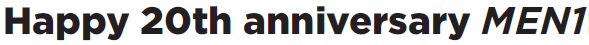 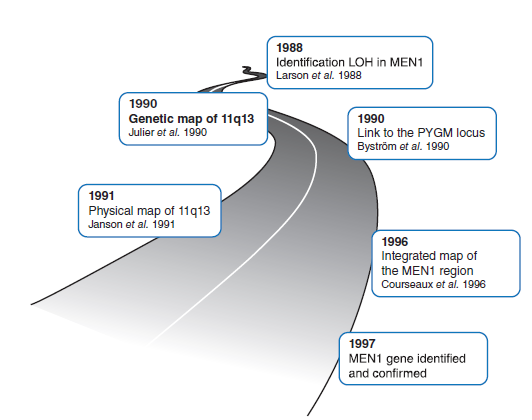 Weber et al. Endocr-Relat Cancer 2017; 24:10
MEN
3 PAs
MEN 4
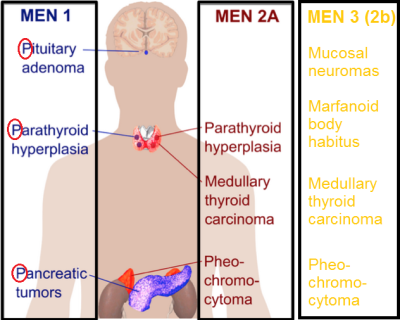 Pituitary adenoma


Parathyroid
Hyperplasia






Adrenal
Renal
Gonads
Pituitary adenoma


Paragan-
glioma 






Pheo-chromo-cytoma
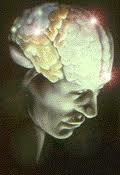 Quando pensare alla MEN1?
MEN 1
Adenomi paratiroidei
Tumori endocrini GEP
Adenomi ipofisari
duodeno-pancreatici
(35-75%)
gastrici
(20-35%)
…ma la MEN1 si può manifestare con le più varie combinazioni di >20 diversi tumori endocrini e non endocrini
Pieterman et al. Familial Cancer  2011; 10:157–171
MEN 1
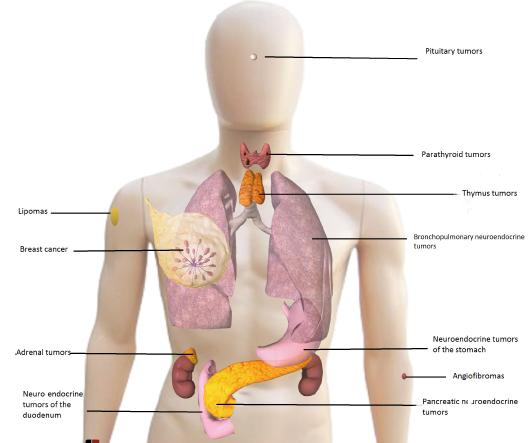 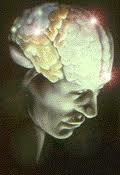 Ma è una malattia RARA…!!!
MEN 1
L’età di esordio delle neoplasie associate a MEN1 anticipa di almeno 2 decadi le forme sporadiche
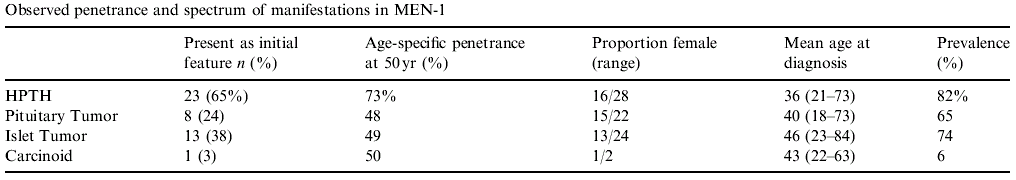 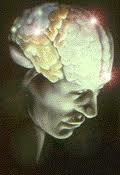 Quindi cosa mi devo aspettare?
MEN 1
GEP-NETs  (20-75%)
NET timici (2-8%)
NET Broncopolmonari (1.4-9.5%)
in pazienti di 40 anni (o più giovani)
lesioni multicentriche
 micro – macroadenomi
 iperplasia delle cellule insulari
 lesioni invasive
 metastasi
Il più frequente è il gastrinoma
Pieterman et al. Familial Cancer  2011; 10:157–171
Vasen et al. 1989 Arch Intern Med 149:2717–2722
Skogseid et al. 1991 J Clin Endocrinol Metab 73:281–287
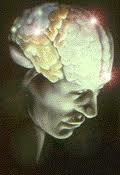 … e poi ?
MEN 1
Carty et al. 1998 Surgery 124:1106–1114
Prevalenza : 20-65%
in pazienti di 40 anni (o più giovani)
1°manifestazione clinica nel 25% dei casi
60% microadenomi
tutti gli istotipi eccetto il gonadotropinoma
Il più frequente è il prolattinoma
Pieterman et al. Familial Cancer  2011; 10:157–171
Vasen et al. 1989 Arch Intern Med 149:2717–2722
Skogseid et al. 1991 J Clin Endocrinol Metab 73:281–287
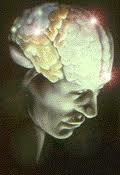 … e non ultimo…
MEN 1
La più frequente endocrinopatia nella MEN1 
(~ 100% penetranza a 50 anni)
in pazienti di 25 anni (o più giovani)
ridotta massa ossea
ipercalcemia
ipergastrinemia
ZES
Lo screening biochimico (Ca2+, PTH) deve iniziare a 8 anni nei portatori di mutazione MEN1
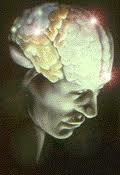 Le manifestazioni cliniche sono diverse rispetto alle forme sporadiche ??
MEN 1
NO
ma iniziano precocemente
e
recidivano frequentemente 
dopo il primo approccio chirurgico
Norton  et al. Ann Surg 247(3):501–510
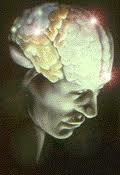 Quindi qual è la probabilità che 
il mio paziente abbia una MEN1 ?
Presenza di mutazioni inattivanti del gene MEN1
Ellard  et al. 2005 Clin Endocrinol (Oxf); 62:169–175
Tham et al. 2007 J Clin Endocrinol Metab; 92:3389–3395
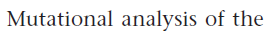 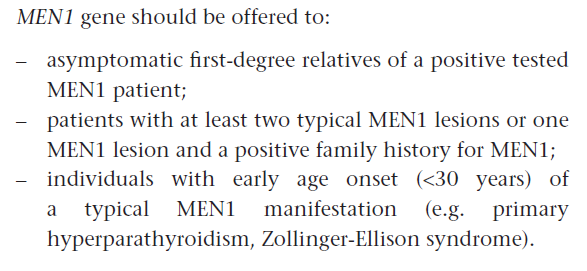 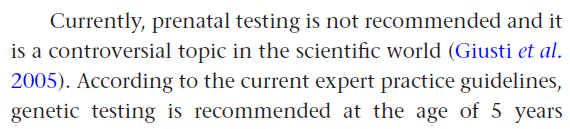 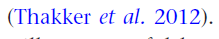 Manoharan et al. Endocrine-Related Cancer (2017) 24, T209–T225
MEN 1
>1200 mutazioni germinali
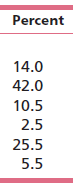 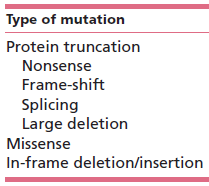 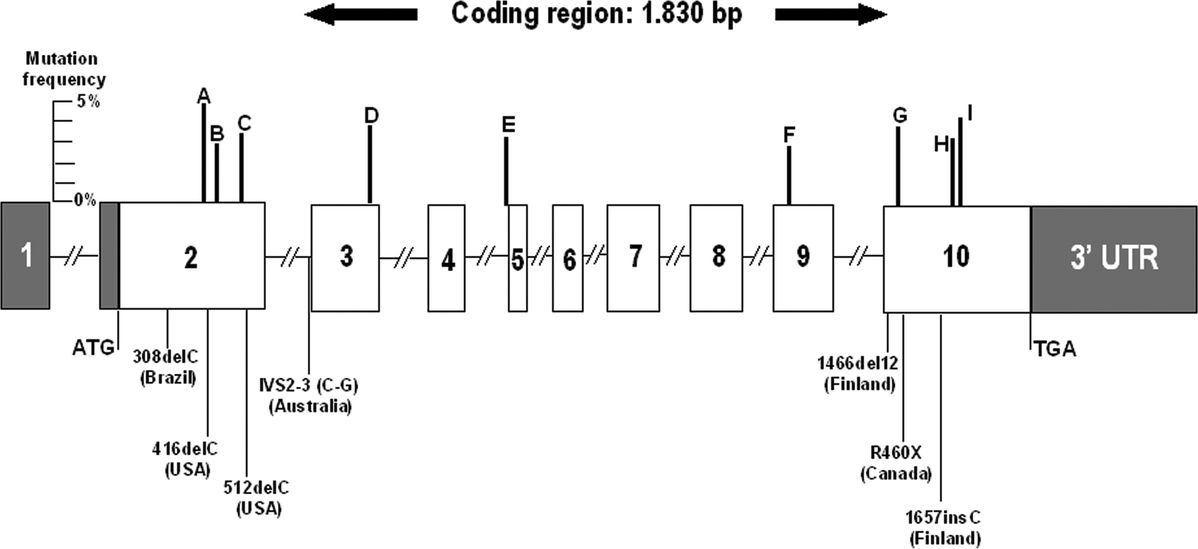 Concolino et al. 2015 Cancer Genetics 209 36–41
Agarwal Endocrine-Related Cancer (2017) 24, T119–T134
>1200 mutazioni germinali
MEN 1
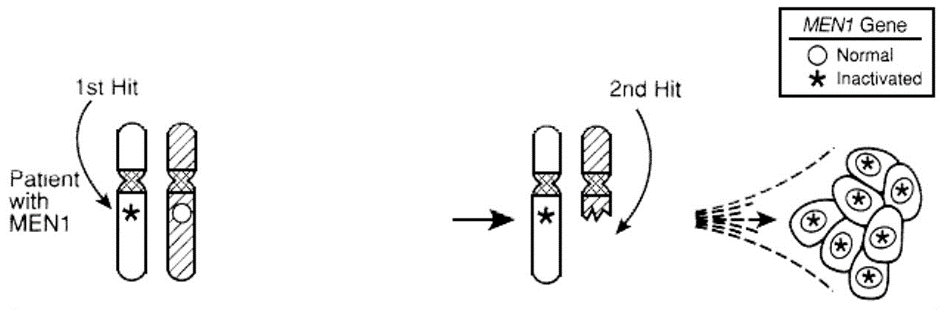 Agarwal Endocrine-Related Cancer (2017) 24, T119–T134
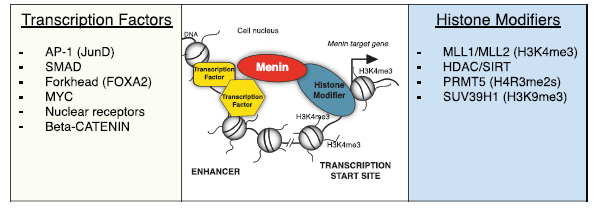 Dreijerink Endocrine-Related Cancer (2017) 24, T135–T145
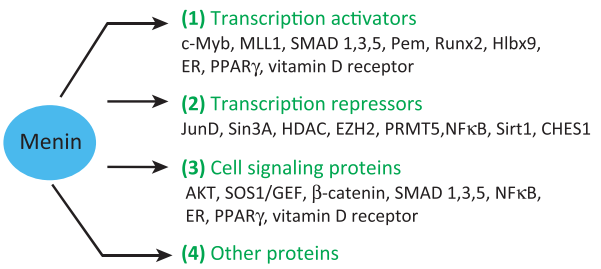 p18INK4c and p27KIP1
MEN 1
>1200 mutazioni germinali
Nessuna correlazione genotipo–fenotipo anche fra membri della stessa famiglia con la stessa mutazione
Agarwal Endocrine-Related Cancer (2017) 24, T119–T134
Le fenocopie MEN1 potrebbero essere dovute a mutazioni a carico di altri geni
AIP (aryl hydrocarbon receptor-interacting protein)
CDKN1B (p27, Kip1),
CDKN1A (p21, Cip1, Waf1) 
CDKN2B (p15, CDK4I) and
CDKN2C (p18, INK4C
Geni che codificano per inibitori delle chinasi ciclino-dipendenti
Nuove sindromi MEN
Vierimaa et al. 2006 Science 312:1228–1230
Pellegata et al. 2006  Proc Natl Acad Sci USA 103;:15558–15563
Georgitsi  et al. 2007 J Clin Endocrinol Metab 92(8):3321–3325
Georgitsi  et al. 2007 Proc Natl Acad Sci USA 104:4101–4105
Agarwal et al. 2009 J Clin Endocrinol Metab 94:1826–1834
MEN 4
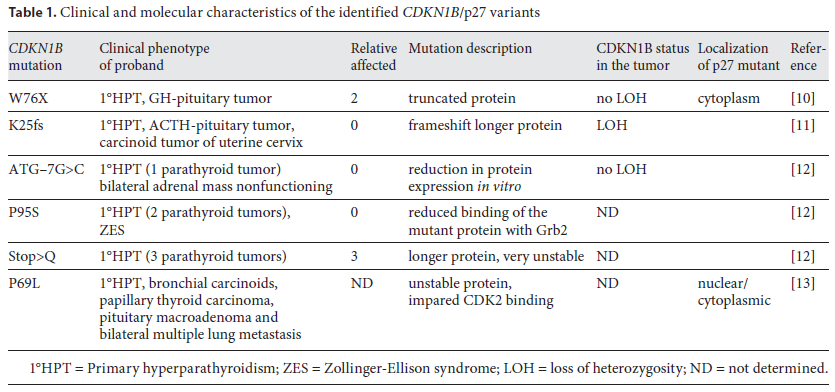 Marinoni et al. Neuroendocrinology 2011;93:19–28
MEN 4
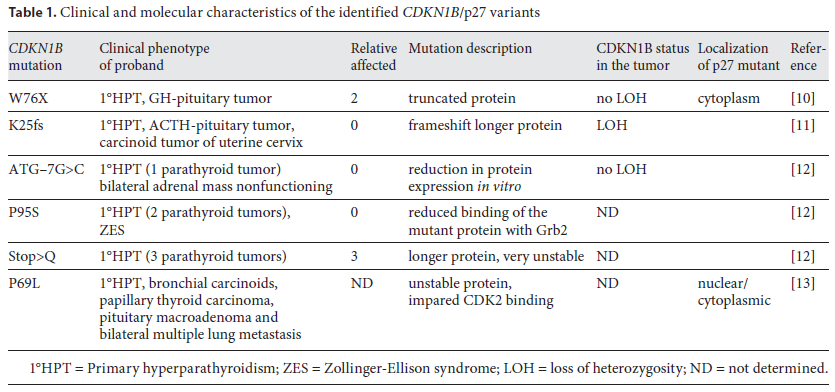 carcinoide bronchiale
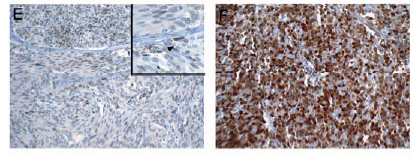 P69L mutation-positive patient
wild-type p27
Perdita di p27 nei tumori dei pazienti affetti
Molatore et al. Human Mutation 2010 Mutation in Brief 31: E1825-E1835
MEN 4
CDKN1B is a new tumor susceptibility gene for multiple neuroendocrine tumors
Marinoni et al. Neuroendocrinology 2011;93:19–28
MEN 4
Wild type
Deleto
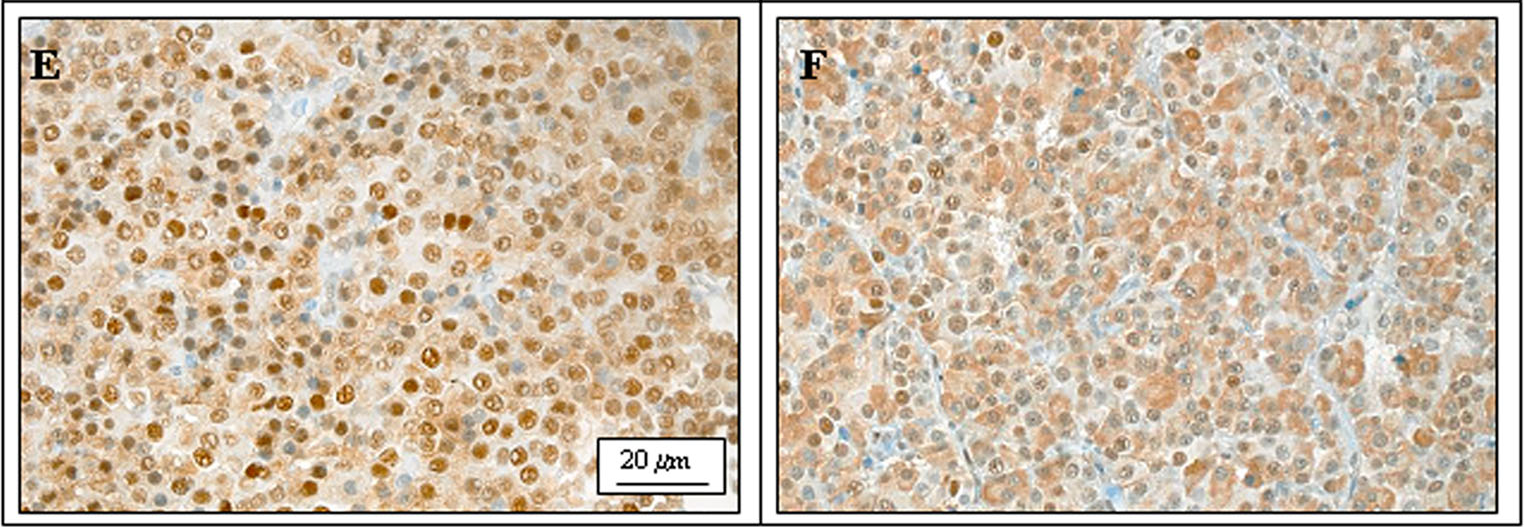 Immunostochimica per p27Kip1
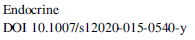 MEN 4
Wild type
Deleto
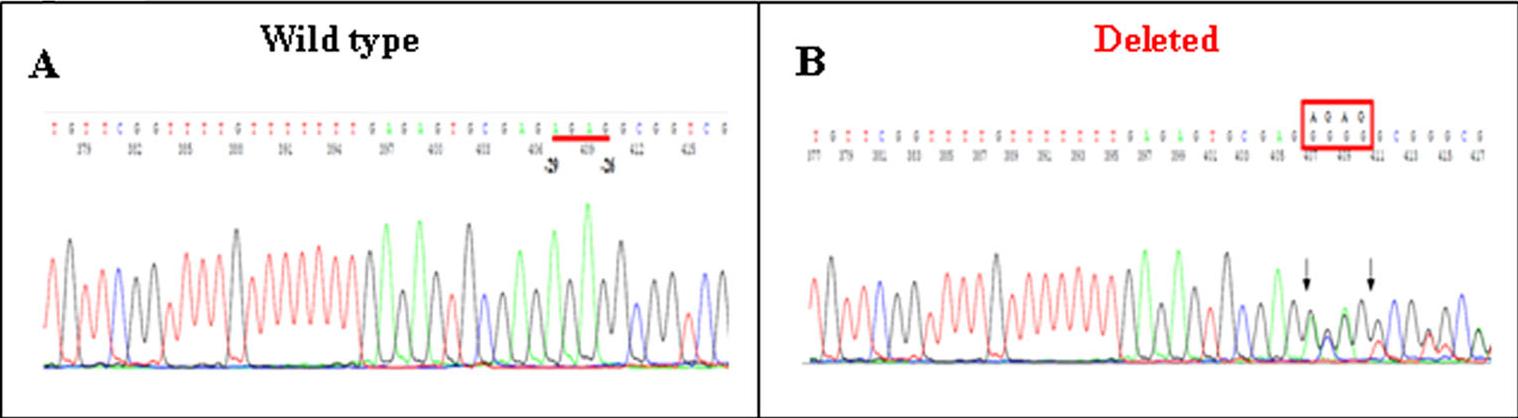 Delezione nella regione 5’-UTR del gene CDKN1B
(c.-29_-26delAGAG)
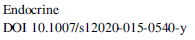 MEN 4
Wild type
Deleto
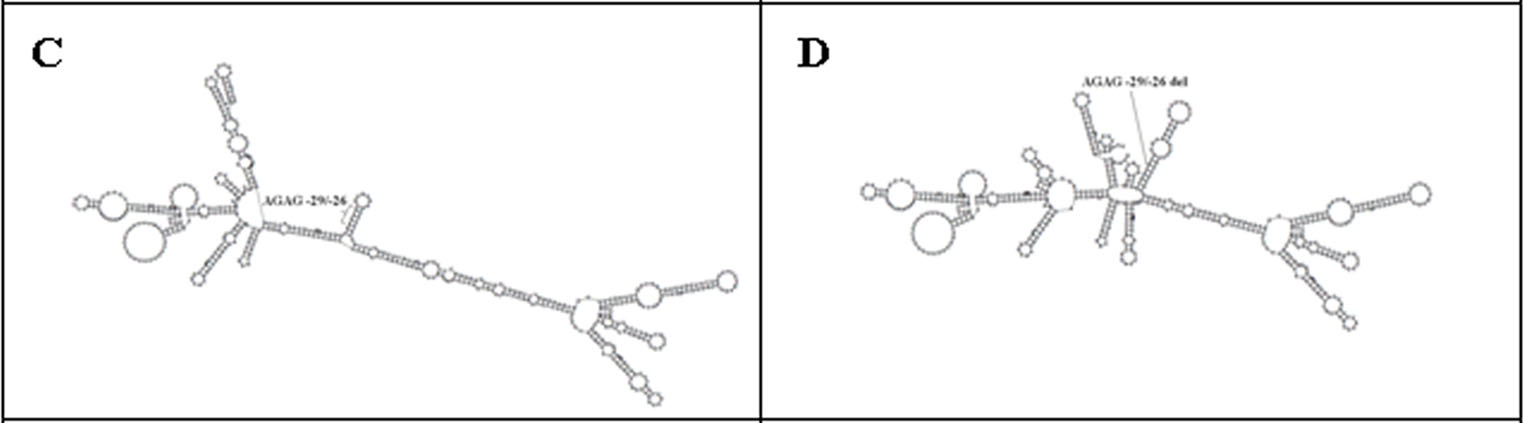 Struttura secondaria predetta 

www.rna.tbi.univie.ac.at/cgi-bin/RNAfold.cgi
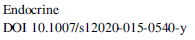 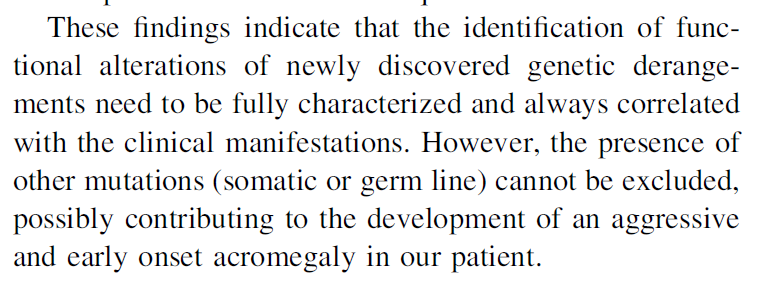 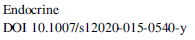 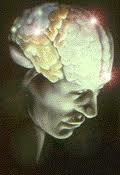 Ma quindi il mio paziente non guarisce mai…
NO
IL FOLLOW UP 
E’ IMPERATIVO
Screening clinico e biochimico
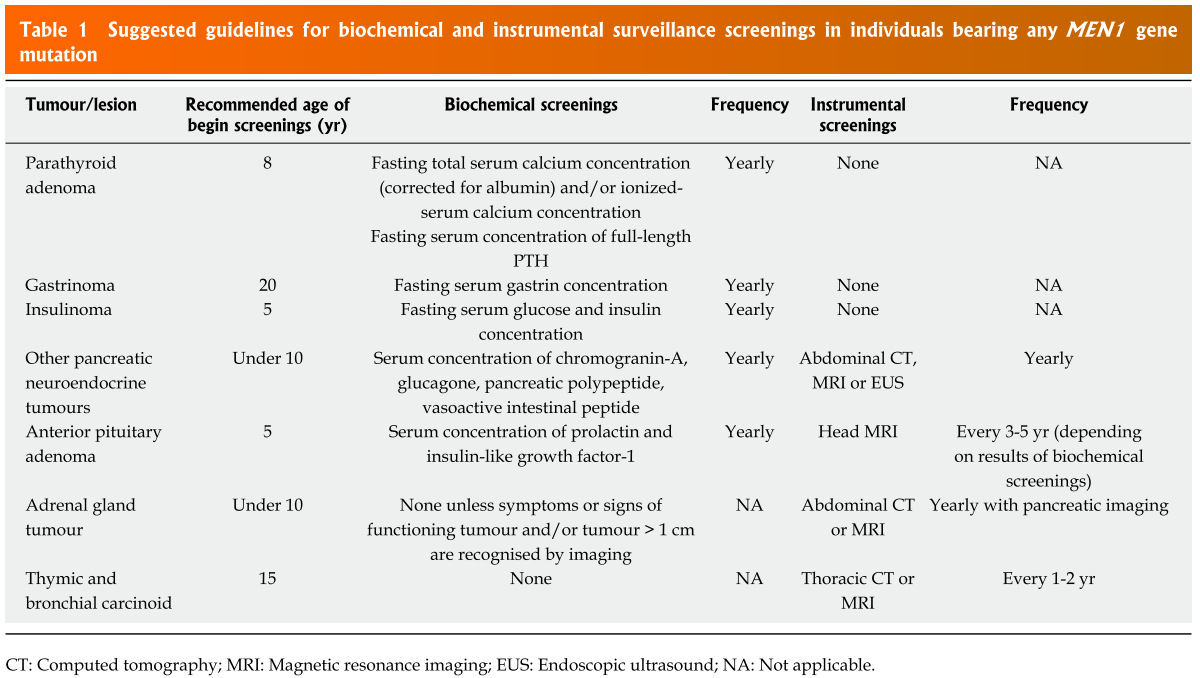 Marini. World J Exp Med. 2015;5(2):124.
Screening clinico e biochimico
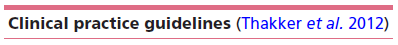 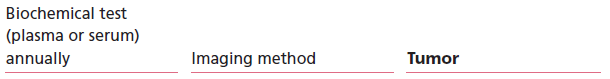 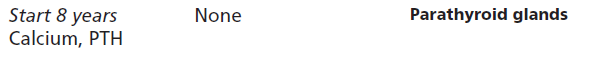 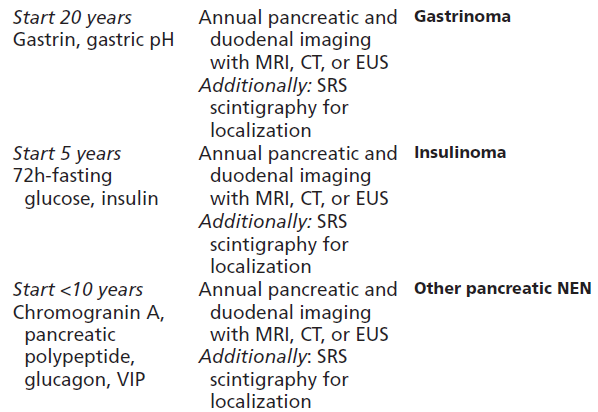 Screening clinico e biochimico
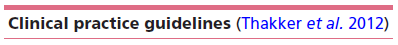 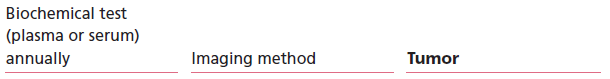 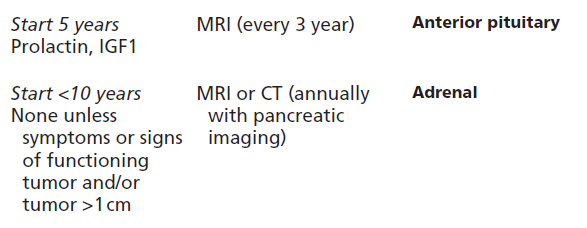 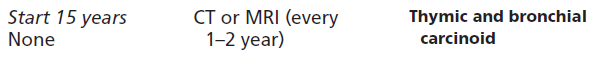 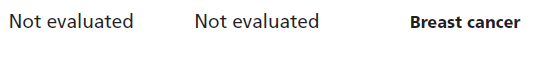 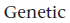 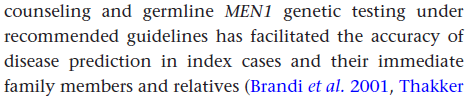 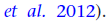 Agarwal Endocrine-Related Cancer (2017) 24, T119–T134
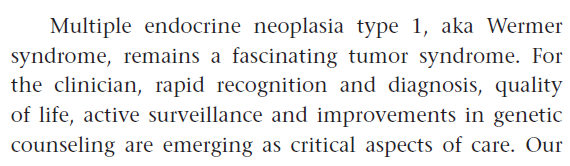 Weber et al. Endocr-Relat Cancer 2017; 24:10
Quando pensare alla MEN2?
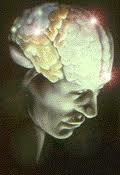 MEN 2A
Carcinoma midollare della tiroide
Feocromocitoma
Adenomi paratiroidei
MEN 2B
Carcinoma midollare della tiroide
Feocromocitoma
Habitus marfanoide
Thakker J Intern Med 2016; 280:584
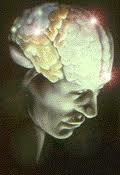 Quindi cosa mi devo aspettare?
MEN 2A
Penetranza del 100%
Tiroidectomia profilattica nei portatori asintomatici
L’età dipende dal tipo di mutazione di RET
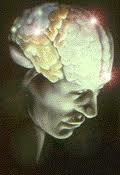 … e poi ?
MEN 2A
Prevalenza = 50%
Sorveglianza attiva
con
valutazione dei livelli di metanefrine nelle urine delle 24 ore
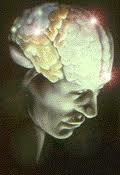 … e non ultimo…
MEN 2A
Prevalenza = 20%
Manifestazioni cliniche solitamente lievi

Picco di incidenza attorno alla 3a decade

Adenoma singolo con associata iperplasia
Si associa a mutazioni dell’esone 11 (cisteina 634) del gene RET
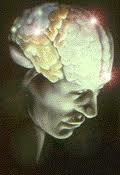 Le manifestazioni cliniche sono diverse rispetto alle forme sporadiche ??
MEN 2A
NO
ma iniziano precocemente
e
recidivano frequentemente 
dopo il primo approccio chirurgico
Norton  et al. Ann Surg 247(3):501–510
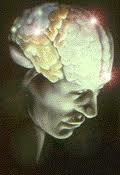 La terapia è diversa rispetto alle forme sporadiche ??
MEN 2A
MEN 1
NO
paratiroidectomia subtotale
paratiroidectomia
totale +/- autotrapianto
chirurgia
della paratiroide ingrandita dominante
+
esplorazione delle altre paratiroidi
spesso contestuale alla tiroidectomia per MTC
Alevizaki et al. Rec Res Can Res 2015 204, DOI 10.1007/978-3-319-22542-5_8
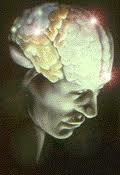 La terapia è diversa rispetto alle forme sporadiche ??
MEN 2A
MEN 1
NO
persistenza di malattia
calciomimetici
Alevizaki et al. Rec Res Can Res 2015 204, DOI 10.1007/978-3-319-22542-5_8
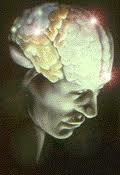 Qual è la probabilità che il mio paziente abbia una forma geneticamente determinata?
10%
In chi è indicata l’analisi genetica?
In pazienti <45 anni con iperparatiroidismo
Quando più paratiroidi sono coinvolte
Nei parenti di primo grado di un paziente portatore
In pazienti con due o più neoplasie endocrine associate a MEN
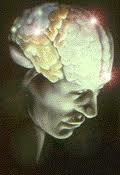 Qual è la probabilità che il mio paziente abbia una forma geneticamente determinata?
10%
Perché è indicata l’analisi genetica?
Per confermare la diagnosi ed indirizzare lo screening clinico
Per indirizzare la terapia
Per individuare i parenti di primo grado affetti (asintomatici) 
Per individuare i parenti di primo grado NON affetti
3 PAs
MEN 4
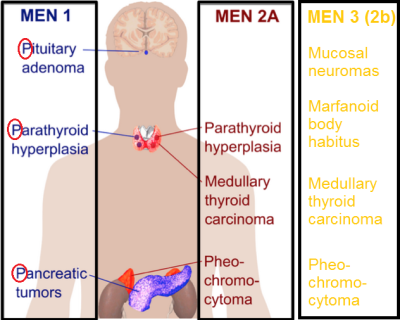 Pituitary adenoma


Parathyroid
Hyperplasia






Adrenal
Renal
Gonads
Pituitary adenoma


Paragan-
glioma 






Pheo-chromo-cytoma
3 PAs
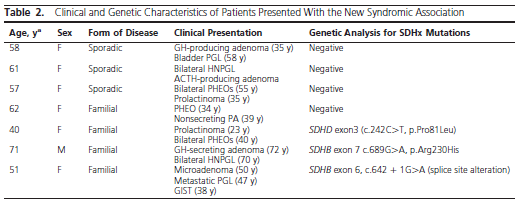 paraganglioma
pheochromocytoma
pituitary tumors
LOH of SDHD has been reported in pituitary tumors
3 in SDHD
				2 in SDHB 
				2 in SDHC
				1 in SDHA

2 somatic mutations in SDHA
mostly missense mutations
8 SDH germ-line mutations
Baysal et al. Science 287: 848–851, 2000
Xekouki et al. Endocr Relat Cancer 19: C33–40, 2012
Gill et al. Am J Surg Pathol 38: 560–566, 2014
3 PAs
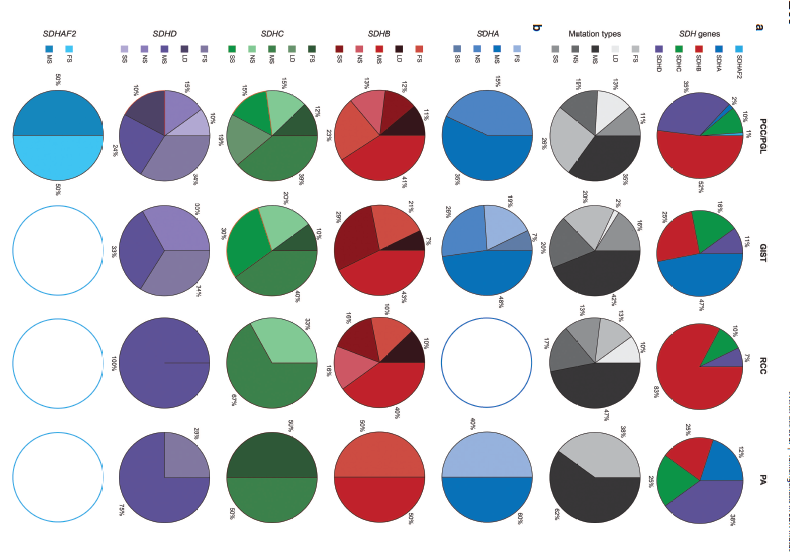 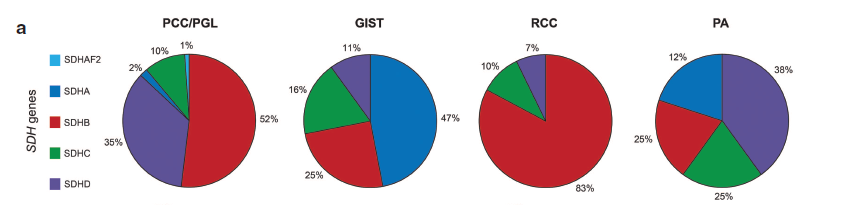 Evenepoel et al. Genetics in medicine 2015:17, 8
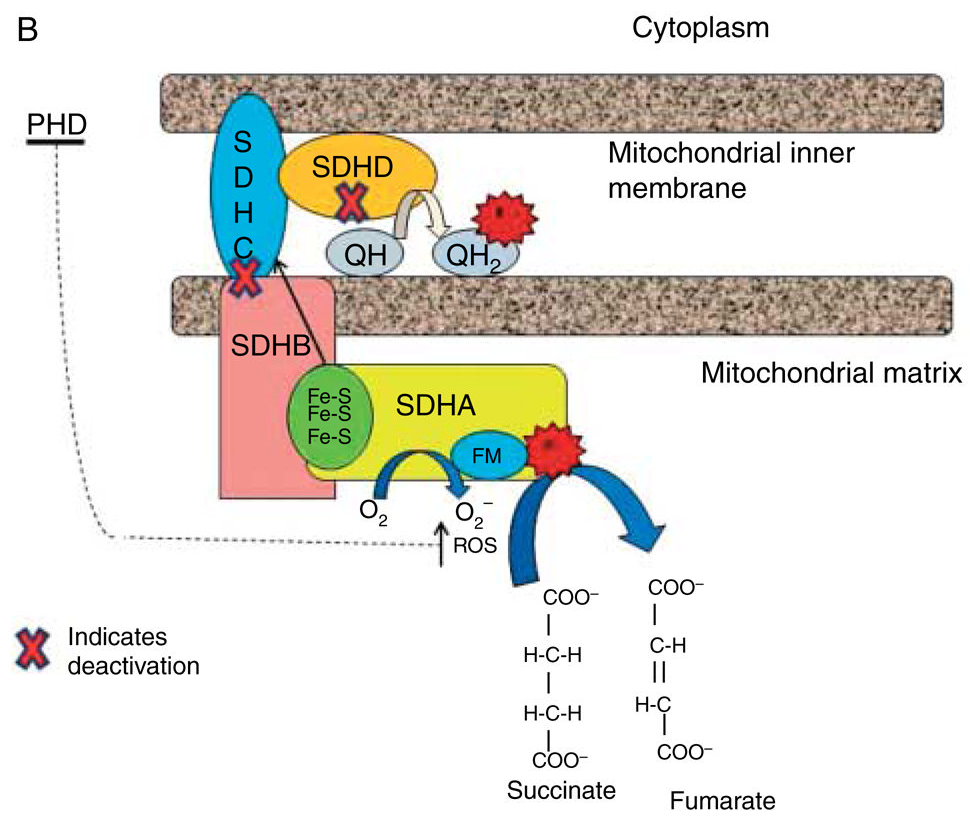 3 PAs
SDHx genes encode the subunits of SDH or mitochondrial complex II
participates to the electron transfer chain of the mitochondria 
member of the Kreb's cycle 
plays a role in oxygen sensation and tumor suppression
3 PAs
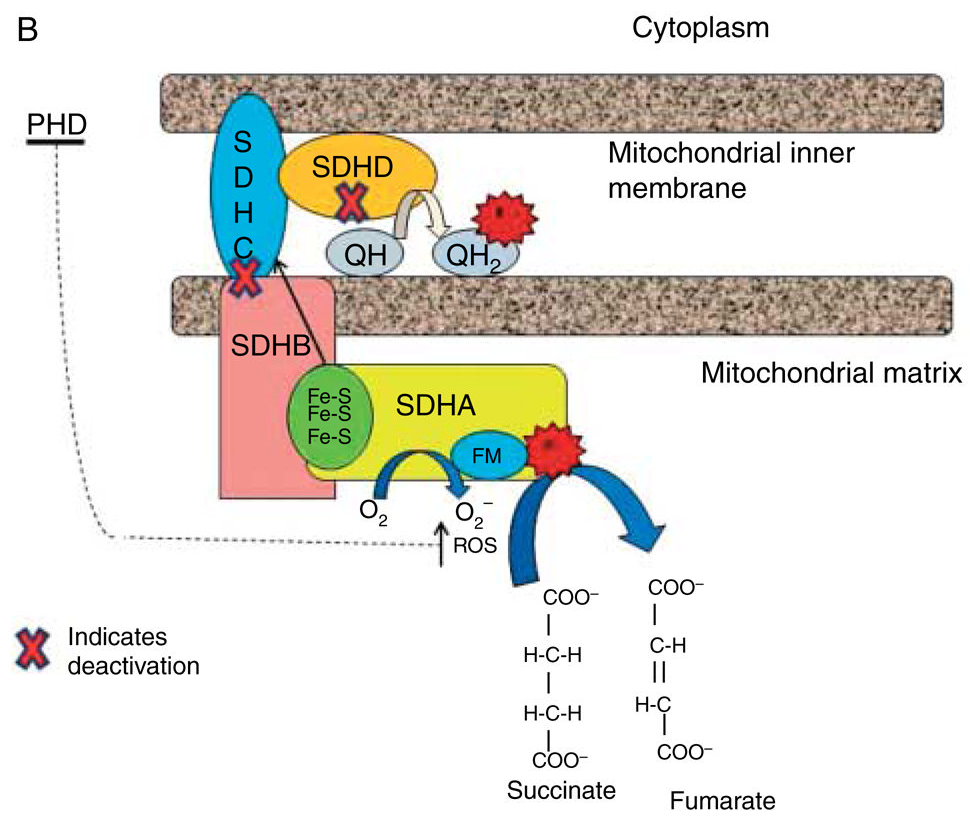 SDH mutations
impairment of the electron transfer chain
accumulation of metabolites
 HIF
resistance to apoptotic signals 
enhanced glycolysis for the tumor
Rutter et al. Mitochondrion 2010;10:393-401
3 PAs
coexistence of pituitary adenomas and
paragangliomas/pheochromocytomas within the same patient is rare
Xekouki et al. Sect Endocrinol Genet 2012;19:33-40.
Denes et al. J Clin Endocrinol Metab 2015;100:E531-41.
O'Toole et al. Endocr Relat Cancer 2015;22:T105-22
larger 
aggressive growth
possible metastases
pituitary adenomas
Tufton et al. Endocr Pathol 2016;7; DOI 10.1007/s12022-017-9474-7.
sporadic
pituitary adenomas
Associated with 
other endocrine 
abnormalities
familial
Isolated 
disorder
Conditions with germline mutations
MEN1
FIPA
SDHx
MAS
DICER1
X-LAG
MEN4
Carney Complex
Familial Isolated Pituitary Adenomas: FIPA
pituitary adenomas occuring in a familial setting 
without MEN1 or Carney complex mutations, 
including somatotropinomas, prolactinomas, and nonsecreting pituitary adenomas
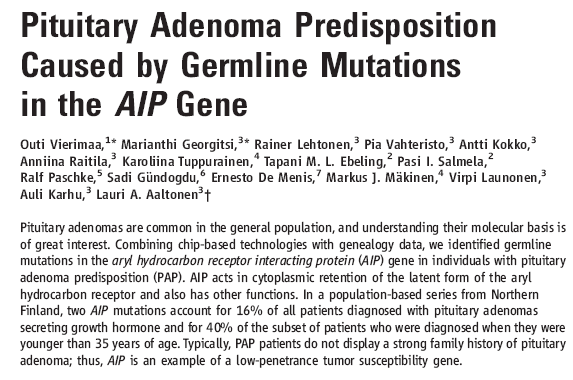 AIP
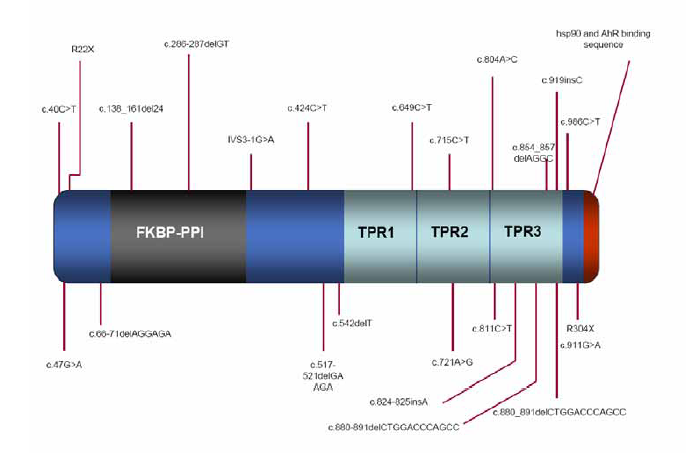 Animal model
AIP
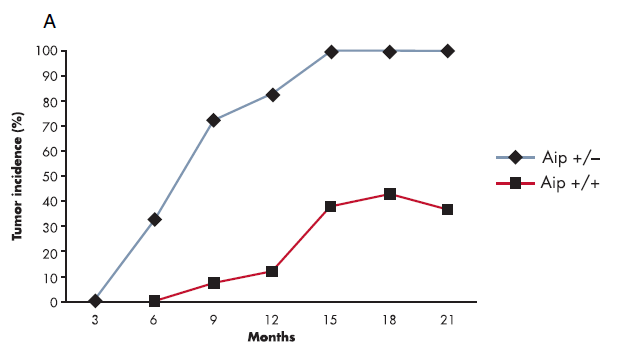 AIP mutated animals develop pituitary adenomas
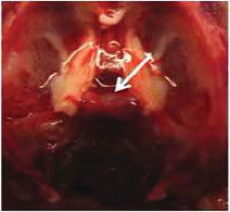 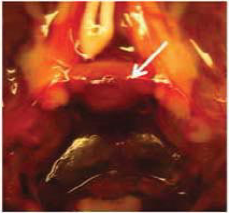 Beckers  et al. Endocr Rev. 2013;34:239-77
Prevalence of AIP mutations
AIP
AIPmut acromegaly: 
Age at First Symptoms
AIP
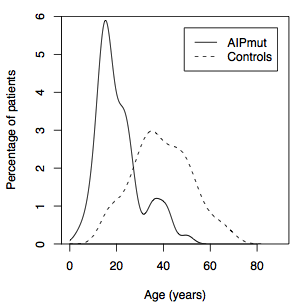 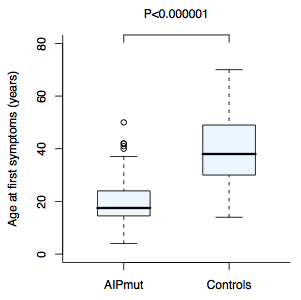 Younger age at first symptoms
Daly et al.  J Clin Endocrinol Metab 2010 ;95:E373-83.
AIP
AIPmut acromegaly: 
Max Tumor Diameter
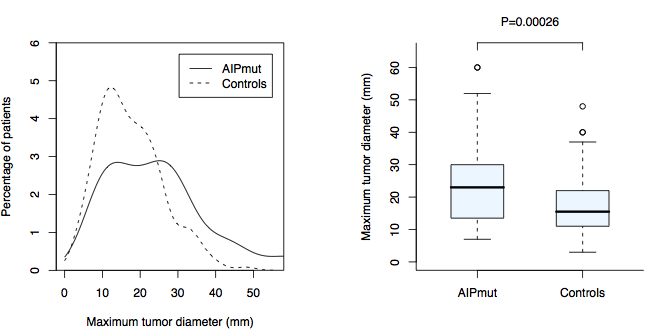 Greater tumor diameter
Daly et al.  J Clin Endocrinol Metab 2010 ;95:E373-83.
AIP
AIPmut acromegaly: 
GH Secretion
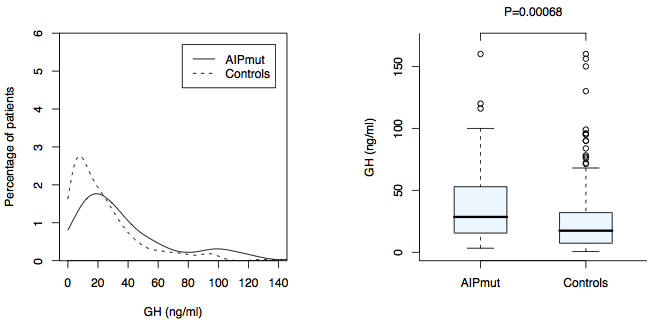 More robust GH secretion
Daly et al.  J Clin Endocrinol Metab 2010 ;95:E373-83.
AIP
AIPmut acromegaly: 
treatment
More difficult to treat
Daly et al.  J Clin Endocrinol Metab 2010 ;95:E373-83.
Conditions with germline mutations
MEN1
AIP
SDHx
MAS
Other?
MEN4
Carney Complex
Other!!
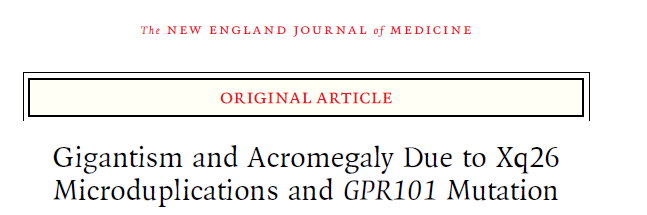 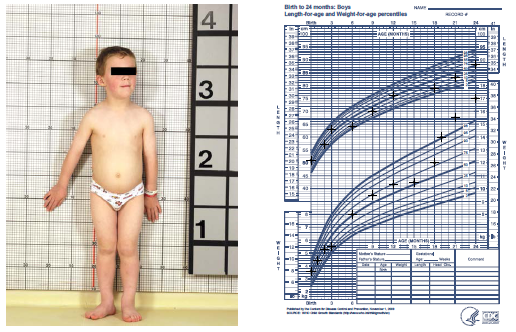 Trivellin et al. N Engl J Med 2014; 371:25
X-LAG
X-linked acrogigantism
pediatric disorder
“adult” acromegaly
Xq26.3 genomic duplication
GPR101 duplication
recurrent GPR101 mutation
early-onset gigantism
Trivellin et al. N Engl J Med 2014; 371:25
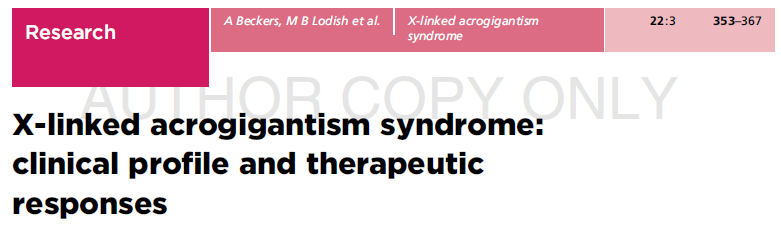 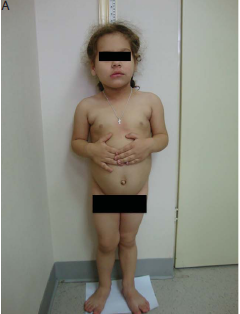 early and rapid growth (2–3 months of age)
median height and weight  > +3.9 SDS
increased overall body size
acromegalic symptoms 
increased appetite
marked GH/IGF1  hypersecretion  (usually also prolactin)
pituitary macroadenoma or hyperplasia
Beckers et al. Endocrine-Related Cancer (2015) 22, 353–367
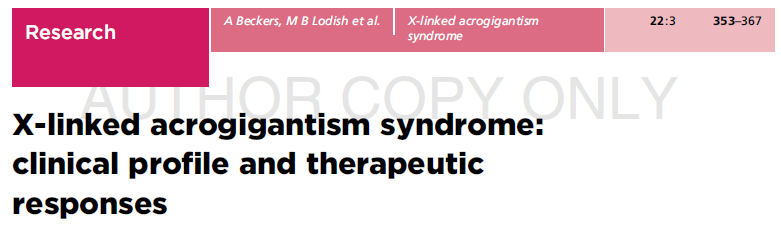 extensive anterior pituitary resection  frequent postoperative hypopituitarism 
lack of control with somatostatin analogs despite SSTR2 expression
postoperative adjuvant pegvisomant  control of IGF1
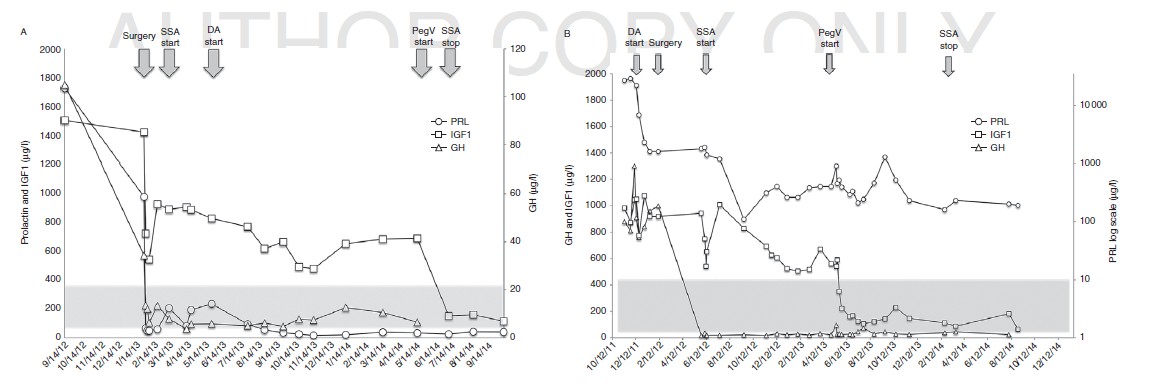 Beckers et al. Endocrine-Related Cancer (2015) 22, 353–367
X-LAG
new infant-onset gigantism syndrome with a severe clinical phenotype 
and a challenging disease management
the DICER1 syndrome
caused by mutations in the DICER1 gene
pituitary blastoma 
   pituitary tumor represented by embrionic tissue
   developing in infancy (<24 months)
High intracranial pressure (mass effect)
 Signs and symptoms of Cushing's disease
Foulkes et al. Nat Rev Cancer 2014;14:662-72
De Kock et al. Acta Neuropathol 2014;128:111–22.
Rio Frio et al. JAMA 2011;305: 68–77.
Scheithauer et al. Acta Neuropathol 2008;116:657–66.
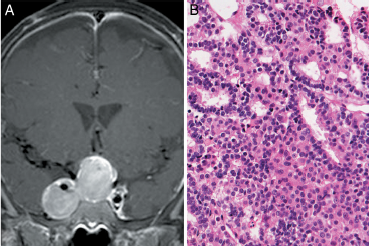 the DICER1 syndrome
infant pleuropulmonary blastoma
differentiated thyroid carcinoma
multinodular goiter
nasal chondromesenchymal hamartoma
ovarian sex cord stromal tumor
Sertoli-Leydig cell tumor
pineoblastoma
Foulkes et al. DICER1: Mutations, microRNAs and mechanisms. Nat Rev Cancer 2014;14:662-72
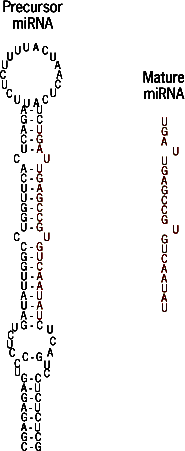 DICER1
mRNA
Direct protein assembly
miRNA
Protein
Translation inhibition
mRNA degradation
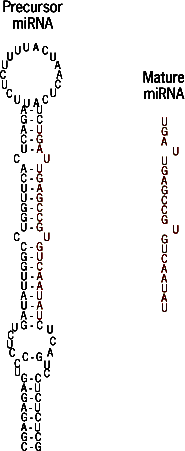 DICER1
mRNA
Direct protein assembly
miRNA
Protein
Deregulated protein expression
Translation inhibition
mRNA degradation
the DICER1 syndrome
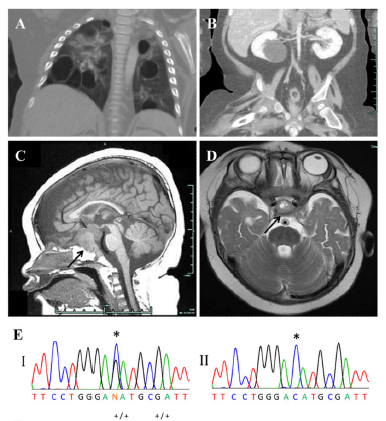 Low penetrance (1%)
Early and very high mortality
de Kock  et al. Acta Neuropathol. 2014,128(1): 111–122.
Conditions with germline mutations
Several distinct syndromes featuring different clinical presentations, each with its own characteristic pattern
Genetic screening may greatly help in identifying yet unaffected family members
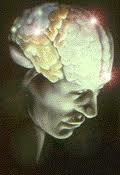 Ma quindi il mio paziente non guarisce mai…
NO
IL FOLLOW UP è IMPERATIVO!!!
Diagnostica molecolare delle neoplasie endocrine multiple
Laboratorio di Fisiopatologia Endocrina
Tel: 0532 237272 – Fax: 0532 236514
E-mail: ztlmch@unife.it
Sezione di Endocrinologia e Medicina Interna
Dip. di Scienze Mediche
 Università  degli Studi di Ferrara
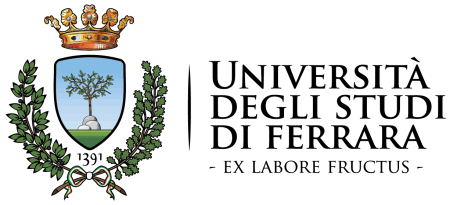 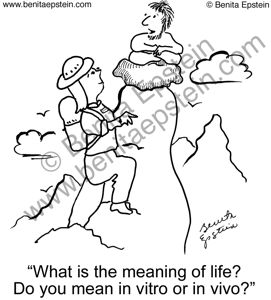 Translational 
studies